Vadība un līderība
Antra Avena
Veiksmīga līderība ir viens no būtiskākajiem organizācijas efektivitātes priekšnosacījumiem
Vadītājs ir cilvēks, kurš ir oficiāli iecelts vai ievēlēts vadošā amatā, tas nozīmē,ka viņam grupā vai organizācijā ir noteikts statuss, kura galvenā iezīme ir vara, ko atzīst tie, kuri pakļaujas šim cilvēkam
Līderis ir cilvēks, kurš ietekmē citus pārliecinot, nevis piespiežot
Vadītāja un līdera atšķirības (Bennis un Nanus, 1985)
vadītāji administrē, līderi ievieš jauninājumus;
vadītāji atdarina, līderi ir oriģināli;
vadītāji koncentrē uzmanību uz sistēmām un struktūrām, līderi – uz cilvēkiem;
vadītāji paļaujas uz kontroli, līderi rada uzticēšanos;
vadītāji jautā: “Kā un kad?”, līderi – “Ko un kāpēc?”;
vadītāji akceptē pieņemto kārtību, līderi izaicina to; 
vadītāji ir klasiskie “labie zaldāti”, līderi ir personības;
vadītāji veic darbu pareizi, līderi veic pareizo darbu.
Līderis (Pēc R.Dilta)
Līderis ir cilvēks, kurš apzinās savas un citu vērtības.
Līderisma iemaņas nepieciešamas ikvienam cilvēkam, lai pasauli darītu labāku.
Līderis– cilvēks, kas pulcē ap sevi pozitīvi domājošus cilvēkus, kas vēlas izmainīt pasauli un ir pārliecināti par pozitīva pasaules redzējuma efektivitāti.
Vai par līderi piedzimst?
Droši var apgalvot, ka daudzas līderi raksturojošas īpašības tiek apgūtas dzīves laikā un tās iespējams pilnveidot tāpat kā daudzas vadības prasmes
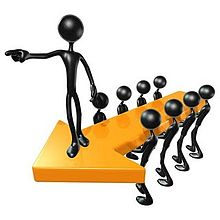 Līderu īpašības
entuziasms –darbība tiek veikta ar lielu baudu, kvēli un dzīvesprieku. Šī ir līderu vispārēja rakstura īpašība;
 godīgums –īpašība, ka citos cilvēkos izraisa uzticēšanos;
 sirsnība – pozitīvas emocijas, kas norāda uz patiesu interesi par cilvēkiem vai neviltotu pieķeršanos. Tā iet roku rokā ar cilvēcīgumu, atklājot tādas cilvēka pamatvērtības kā laipnību un uzmanību pret citiem
Līderu īpašības
drosme – prāta un gara stingrība briesmu vai lielu grūtību priekšā; spēj uzņemties risku; 
saprātīgums – garīgs process, kas noved pie saprātīga lēmuma pieņemšanas un problēmas atrisināšanas; palīdz novērtēt cilvēkus;
 stingrs, bet taisnīgs – bez maiguma izpausmēm attiecībā pret citiem, bet jo īpaši pret sevi, reālistisks, bez sentimentālām jūtām; spēcīgs un apņēmīgs, taču elastīgs; objektīvs attiecībās ar komandu – nav savu favorītu
Līderības iezīmes
vadība – līderim ir jāmeklē un jāatrod ceļš, pa kuru var doties. Vadība ietver sevī jaunu mērķu konstatēšanu un izvirzīšanu, jaunu pakalpojumu vai produktu izveidi un jaunu tirgu apzināšanu;
iedvesma – līderim ir jābūt iedvesmojošam, jāspēj „ieslēgt” komandā, indivīdā un uzņēmumā „snaudošo” motivāciju, lai panāktu  vēlamos rezultātus;
Līderības iezīmes
komandas veidošana – līderim jādomā komandas terminos. Šim cilvēkam – līderim no grupām vai indivīdiem jāizveido lieliskas komandas. Gluži kā līderi veido komandas, tā arī komandas meklē līderus, kuri (līderi) viņus(komandu) vadīs nevis priekšniekus;
Līderības iezīmes
piemērs – līderis ir piemērs savai komandai, tāpēc līderiem ir jāsniedz un jāpiedalās ar savu ieguldījumu, daļu kopīgajā uzdevumā;
pieņemšana – par vadītāju var tikt iecelts un to lielāka daļa pieņems un akceptēs. Līderi arī var iecelt, bet par līderi kļūst tikai tad, ja to akceptē un pieņem jūsu komanda, ar kuru jums jāstrādā.
Līderības funkcijas
mērķu noteikšana – ar mērķu noteikšanu līderis pamudina savus darbiniekus darboties un tiekties uz nosprausto mērķi ;
 plānošana –plānošana ir svarīga, lai būtu zināms, kā no punkta A, kurā atrodamies šobrīd, nokļūt līdz punktam B, kurā vēlamies atrasties nākotnē. Ar plānošanu var uzzināt vai izvirzītie mērķi ir sasniegti, gan apjoma ziņā, gan laika ziņā;
 saziņa – līderim ir jāizskaidro plānus un mērķus. Līderim ir jāspēj atbildēt savai komandai kāpēc ir jārīkojas tā un ne savādāk.
Līderības funkcijas
organizēšana – līderim savi darbinieki ir jāinstruē, jāveic panākumu sadali, jātrenē darbinieki, jāatbalsta, kā arī jāuzrauga tie.; 
uzraudzība un novērtēšana – cilvēkam – līderim ir jāpārbauda, kā arī jānovērtē veikumu, pretējā gadījumā viņš nevar un nav spējīgs ne komandai, ne indivīdam sniegt detalizētas un noderīgas atsauksmes. Uzraudzības un novērtēšanas mērķis ir mācīties no pieļautajām kļūdām, lai nākamajā reizē darbu paveikt labāk.